DISCIPLING and GRACEHebrews 12:5-11
Discipline is the training of character through instruction and correction for right living.
Grace is a gift from God of spiritual resources to do what we want but can’t within our own resources. 
 MY HOPE:
You will want to become an effective discipliner rather  than just adding a few pointers to your discipline regiment.
[Speaker Notes: Intro of me
Topic: Discipline and Grace
Discipline is the training of character through instruction and correction for right living, 
God’s grace is the resources given to accomplish what we want to do but can’t. 
Every loving parent needs to discipline their children, appropriating grace for themselves as well as their children. 
Hebrews 12 gives us 4 insights into how to become an effective discipliner.]
DISCIPLING and GRACEHebrews 12:5-11
5 And have you forgotten the encouraging words God spoke to you as his children? He said,
“My child, don’t make light of the Lord’s discipline,    and don’t give up when he corrects you.6 For the Lord disciplines those he loves,    and he punishes each one he accepts as his child.” 7 As you endure this divine discipline, remember that God is treating you as his own children. Who ever heard of a child who is never disciplined by its father (parent)?
DISCIPLING and GRACEHebrews 12:5-11
8 If God doesn’t discipline you as he does all of his children, it means that you are illegitimate and are not really his children at all. 9 Since we respected our earthly fathers who disciplined us, shouldn’t we submit even more to the discipline of the Father of our spirits, and live forever? 10 For our earthly fathers disciplined us for a few years, doing the best they knew how. But God’s discipline is always good for us, so that we might share in his holiness. (in living the way we were designed to live)
DISCIPLING and GRACEHebrews 12:5-11
11 No discipline is enjoyable while it is happening—it’s painful! But afterward there will be a peaceful harvest of right living for those who are trained in this way.  
The Author
The motivation 
The purpose 
The method
[Speaker Notes: The 4 insights 4 insights into discipline. Click]
DISCIPLING and GRACEHebrews 12:5-11
THE AUTHOR
“My child, don’t make light of the Lord’s discipline … An effective discipliner will become a godly discipliner
[Speaker Notes: Come to appreciate God’s discipline
An effective discipliner will become an godly discipliner.
This passage gives two reasons for this]
DISCIPLING and GRACEHebrews 12:5-11
8 If God doesn’t discipline you as he does all of his children, it means that you are illegitimate and are not really his children at all. 9 Since we respected our earthly fathers who disciplined us, shouldn’t we submit even more to the discipline of the Father of our spirits, and live forever? 10 For our earthly fathers disciplined us for a few years, doing the best they knew how. But God’s discipline is always good for us, so that we might share in his holiness. (in living the way we were designed to live)
[Speaker Notes: Go to next slide]
DISCIPLING and GRACEHebrews 12:5-11
THE AUTHOR
“God’s discipline is committed to your child’s spiritual life which is eternal. 
God’s discipline is perfect and ongoing therefore ALWAYS for your child’s good which results is a happy fulfilled life here on earth as well as the next life.
[Speaker Notes: We tend to discipline our children’s behavior and think in the present situation 

We discipline out of our personal opinions which is limited and sometimes wrong

This  is why an effective discipliner submits to giving and receiving God’s discipline to become a godly discipliner.]
DISCIPLING and GRACEHebrews 12:5-11
THE MOTIVATION:   
6 For the Lord disciplines those he loves, and he punishes each one he accepts as his child.” 
A Godly discipliner will:
  Accept she has both loving and selfish motives and turn away from the selfish ones. 
 Lean against his bent towards softness or strictness.
[Speaker Notes: Discipline is only really effective when it is done in love, because of love and in a loving way. You are only a truly Godly discipliner when your discipline is done in love because of how much you love your children and in a loving way 100% of the time. 
It is impossible to achieve but should remain a goal.
When we are honest we must admit there are mixed motives
Will ask God to expose bad motives and help you turn away from them.
Some people tend to be soft on discipline, easily ready to give grace. They have to be willing to grow in becoming more strict. If you are rigid and strict but grow in being more gracious.]
DISCIPLING and GRACEHebrews 12:5-11
THE PURPOSE 
11 No discipline is enjoyable while it is happening—it’s painful! But afterward there will be a peaceful harvest of right living for those who are trained in this way.  
Future, long term change more than immediate and temporal.
To become a God-dependent, grateful giver
To fulfill the purposes God designed and gifted your child to accomplish.
[Speaker Notes: Future, how is my discipline preparing my children for adulthood. 
What is my discipline teaching my child about Christ and motivating her to become like Christ? 
How is my discipline teaching my child he cannot be a truly grateful person and other focused without God’s Spirit empowering him.
How is my discipline helping my child grow in their talents and gifting so they can be used to their full potential?]
DISCIPLING and GRACEHebrews 12:5-11
THE METHOD
 No discipline is enjoyable while it is happening—it’s painful! 
A Godly discipliner is willing to inflict pain that is loving and for their good! 
 It is not for their good when they are doing wrong   out of ignorance or inability. 
 Pain is effective when given to correct willful disobedience to both what they should NOT be doing and what they should BE doing
[Speaker Notes: Pain can be hurtful and destructive 
I have been hurt badly by pain inflicted on me by my parents. 
We must remember there is bad pain, don’t inflict that.
But there is also good pain. Explain the difference to your children and help them embrace pain that helps develop character.]
DISCIPLING and GRACEHebrews 12:5-11
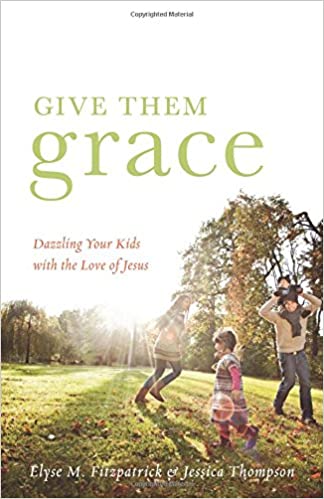 DISCIPLING and GRACE2 Truths of God’s Law
What God teaches us about obedience to His laws: 
God wants us to obey so we can be  protected in His love and have his joy.
When you obey my commandments, you remain in my love… 11 I have told you these things so that you will be filled with my joy. Yes, your joy will overflow! John 15: 10-11
DISCIPLING and GRACE2 Truths of God’s Law
We can’t obey God’s law
19 Why, then, was the law given? It was given alongside the promise to show people their sins. But the law was designed to last only until the coming of the child who was promised.
DISCIPLING and GRACE2 Different Kinds of Laws
A Godly discipliner will discipline within both truths by  operating within two different laws.
Human Law and God’s Perfect Moral Law.
DISCIPLING and GRACEHuman Law
Human Law includes:
Safety Commands
Social Norms
Civil Law
Faith and Values Instruction 
Focus is on behavior
Expect obedience or a consequence.
Teach HOW to obey the rules of Human Law
Know your child (Rule Keepers and Rule Breakers)
[Speaker Notes: Teach how to obey. Sometimes we expect our children to share toys, know the difference between telling adults important information and tattling before we have taken the time to teach them these skills. 
Children will play better together if we take a few minutes to guide and direct their play with other children before the adults begin their own discussion.]
DISCIPLING and GRACEHuman Law
Have effective consequence for choosing disobedience
Effective consequences are
 Few
Instructional
 Consistent 
Judicial 
Applying Grace
God is good in giving us good commands
We are happy when we obey
[Speaker Notes: We should have few rules and few consequences. They should be known and established, not made up in the moment. The rules should reinforce family values. 
Example: We respect God and all people in our family. What behaviors are expected with respect. What is the consequence for disrespect? 

The consequences need to be consistent and instructional.
Examples of instructional consequences: You don’t want to share toys. Then choose one toy and go to another space to be alone with that toy. You will play alone and only have one toy because selfish people end up alone and not being able to enjoy other people and others’ things.

Judicial means the consequence should fit the offense. You do not want to exasperate your children (Ephesians 6:4)]
DISCIPLING and GRACEGod’s Perfect Moral Law
God’s Perfect Moral Law is:
“‘You must love the Lord your God with all your heart, all your soul, and all your mind. 38 This is the first and greatest commandment. 39 A second is equally important: ‘Love your neighbor as yourself.’ 40 The entire law and all the demands of the prophets are based on these two commandments.” Matthew 22: 36-40
48 But you are to be perfect, even as your Father in heaven is perfect. Matthew 5:48
[Speaker Notes: Now let’s look at the law that cannot be kept by your children within their own resources.]
DISCIPLING and GRACEGod’s Perfect Moral Law
[Speaker Notes: God’s Perfect Moral Law reveals God’s character.
We need to keep it perfectly to be acceptable to God.
The more we keep it the more sane and fulfilled our lives will be because we were designed to live this way.
We need to keep it but can’t and that is where the gospel comes to play.
Add gospel if guests are here.]
DISCIPLING and GRACEGod’s Perfect Moral Law
APPLYING GRACE
A Godly Discipliner will teach to appropriate the resources of God’s grace.
 Truth
 Forgiveness
 Fruit of the Spirit  love, joy, peace, patience, kindness, goodness, faithfulness, gentleness and self0-control.
  God’s power which works within us
DISCIPLING and GRACEGod’s Perfect Moral Law
A Godly Discipliner will:
 Affirm any recognition of failure or desire to rebel and give the grace lesson of you can’t but God can and will empower you to.
Look for and affirm when they do use God’s resources to do His will.
Pray for and with them
Model a grace response
[Speaker Notes: Phil 2:13 For God is working in you, giving you the desire and the power to do what pleases him. 
Grace response
Acknowledge your own inability
Confess sin and ask for forgiveness]
DISCIPLING and GRACEMake it Practical
Purpose of our discipline is to help them become God-dependent, grateful givers. 
Teaching Gratitude
Operating within human law: (Social norms and family values) 
 They can and are expected to express gratitude
 Give instructional, consistent and judicial  consequences
[Speaker Notes: Say thank you, teach them to write thank you notes
Play the glad game and point put change in mood when being grateful. 
What are some good consequences.]
DISCIPLING and GRACEMake it Practical
Teaching Gratitude 
Operating in God’s Perfect Moral Law
 Acknowledge insincerity
 Make it a teaching moment
 Pray with them
 Model gratitude and acknowledge your own failure